ИСТОРИЧЕСКАЯ СПРАВКА
В времена античности в роли разделочной доски выступала более-менее ровная каменная глыба. Служила она для разделывания мяса животного. Постепенно её использовали и для приготовлении пищи.  Однако, мыть такую глыбу было непросто. Уход  за разделочной доской  из камня был некачественным. 
 Спустя каких-то 2 столетия человечество пришло к деревянным разделочным доскам. Вход шли сосны, берёзы и дубы. Обработка дерева в те времена была примитивной и такие доски быстро приходили в негодность. Тем не менее, в таком виде они ,,встретили” 20 век.
Немецкий химик Мюллер и советский учёный Адрианов в 40-е годы 20-ого столетия дали домохозяйкам оценить все преимущества пластиковых разделочных досок. Они отличались высокой стойкостью к теплу, кислотам, растворителям и воде, гигиеничностью, разнообразием форм, размеров, цветов.
ЭСКИЗ
МАТЕРИАЛЫ И ИНСТРУМЕНТЫ
Материалы:
Доска
Краски и лак
Инструменты:
Лобзик
Сверло 
Кисть для рисования
Карандаш и линейка
Наждачная бумага
Т.Б. при изготовлении проекта
Освещение рабочего места должно быть достаточным.
При выполнении работы необходимо держать спину прямо.
Дышите через нос, а лучше применять защитную маску или респиратор.
Пилка в рамке лобзика должна быть хорошо натянута, чтобы выпиливание проходило строго по контуру.
ТЕХНОЛОГИЧЕСКАЯ КАРТА
ЭКОНОМИЧЕСКИЙ РАСЧЁТ
ЭКОЛОГИЧЕСКОЕ ОБОСНОВАНИЕ
ЗАЩИТА ПРОЕКТА
САМООЦЕНКА
------САМООЦЕНКА-------ОЦЕНКА КЛАССА-----ОЦЕНКА ЖЮРИ-----
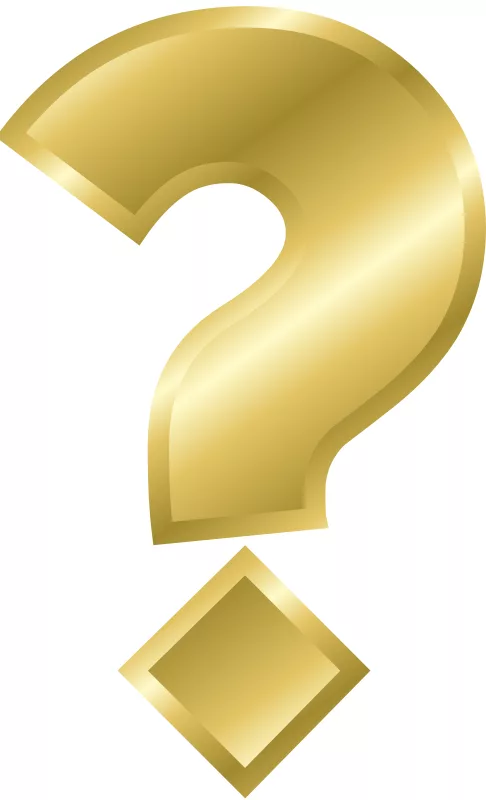 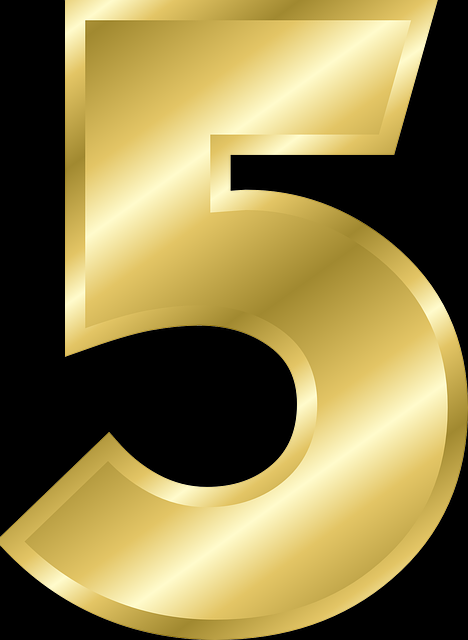 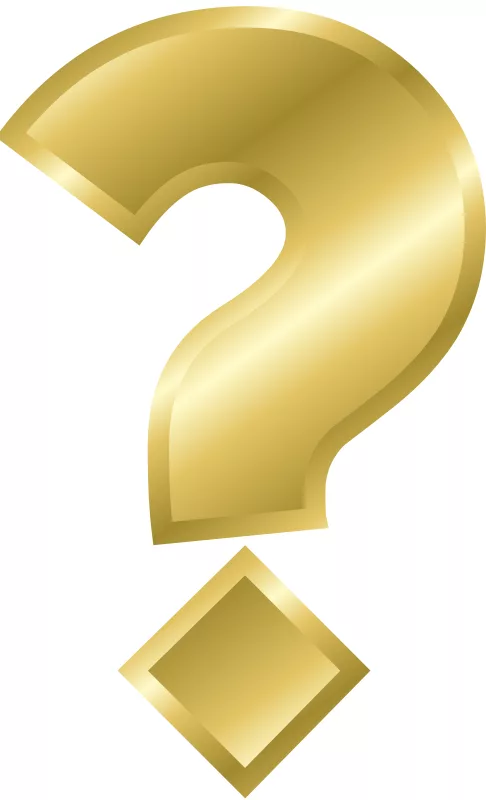 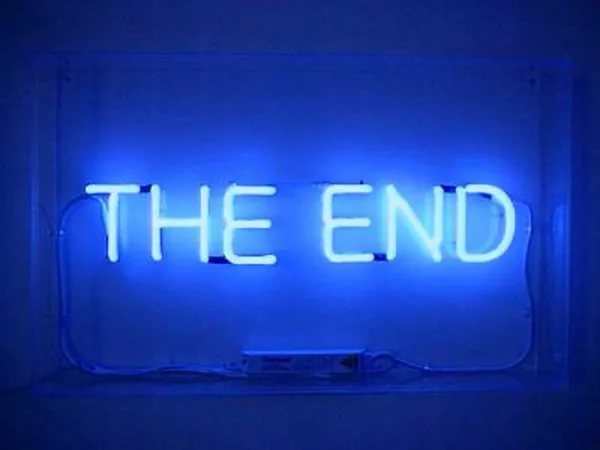